Интеллектуальная игра «Брейн-ринг
МОУ «Теректинская СОШ»

7-11 классы
22.11.2013 год
Цели игры:
расширять знания учащихся по биологии, химии, географии, истории и экологии;
развивать любознательность, умение наблюдать и делать выводы; 
активизировать мыслительные процессы и познавательный интерес учащихся.
Правила игры:
1.От каждого класса выступает команда из 5 человек.
2.Все команды участвуют в игре одновременно. 
3.Игра идёт до 5 очков. Побеждает команда, набравшая это количество баллов.
4.Ответ на вопрос оценивается в 1 балл. Если ответа нет, то балл суммируется с баллом следующего вопроса, так происходит до 3 баллов, после чего эти баллы сгорают.
Ход игры:
Каждая команда сидит за своим столом, на котором стоит номер команды и имеется звуковой сигнал, который подаёт капитан при готовности команды дать ответ на вопрос. У ведущего находятся номера вопросов, которые, как в лотерее, вытаскивает капитан команды правильно ответившей на предыдущий вопрос. Первый вопрос игры выбирается ведущим. На вопросы ответы даются после 1 минуты 
                                               обсуждения
Смерч
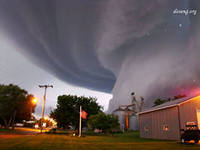 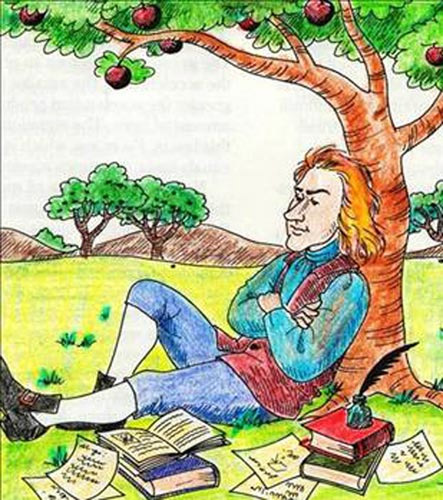 - Яблоко с дерева      nознания,      - яблоко раз­дора,  - яблоко, подсказавшее       Ньютону закон все­-  мирнoгo тяготения.)
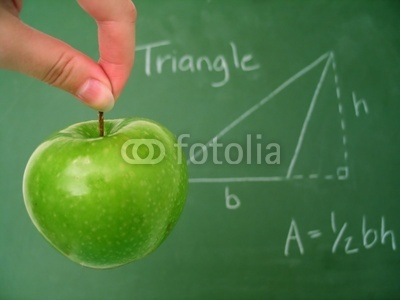 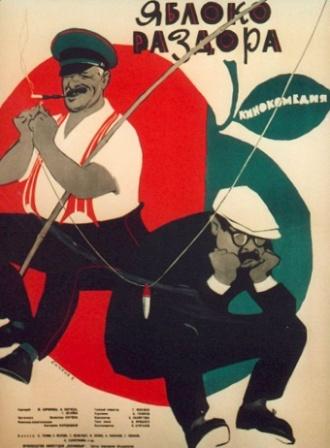 Смесь концентрированных азотной HNO3 (65-68 % масс.) и соляной HCl (32-35 % масс.) кислот
«Царская водка»
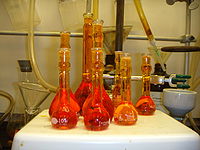 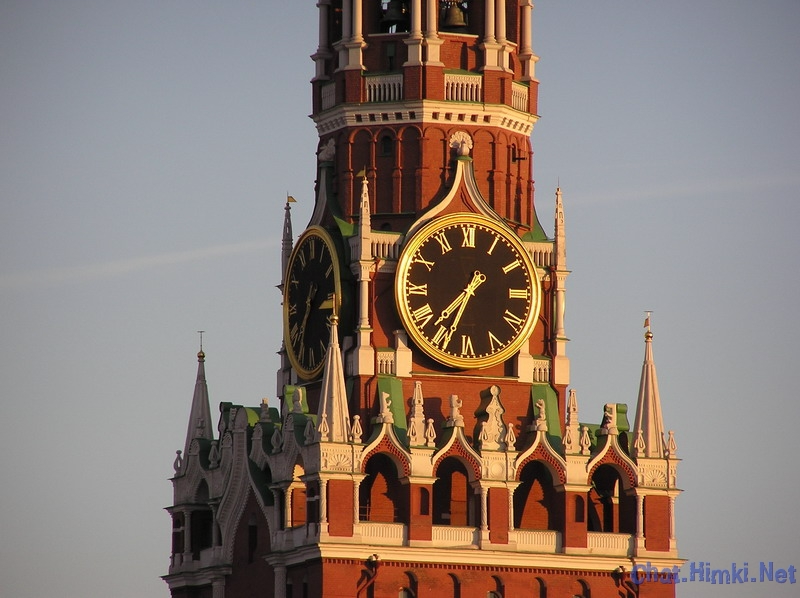 КУРАНТЫ
Карта
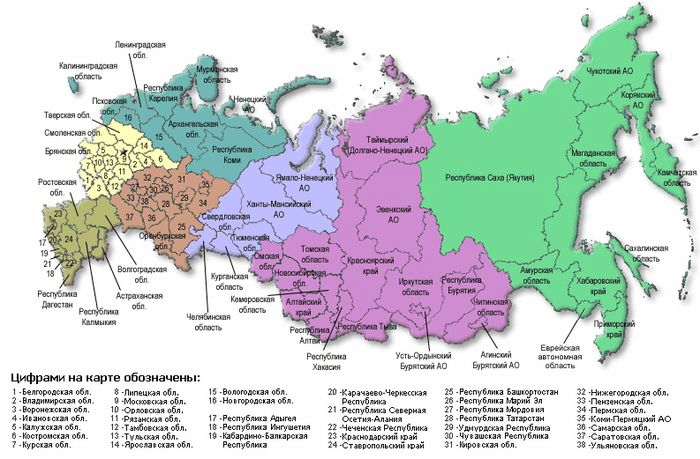 Электроны
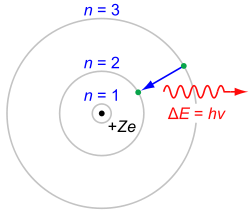 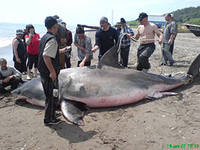 Жители некоторых островов Тихого окeaна
из кожи акул делают наnильники, кomoрыми можно nолировать дерево и даже мрамор
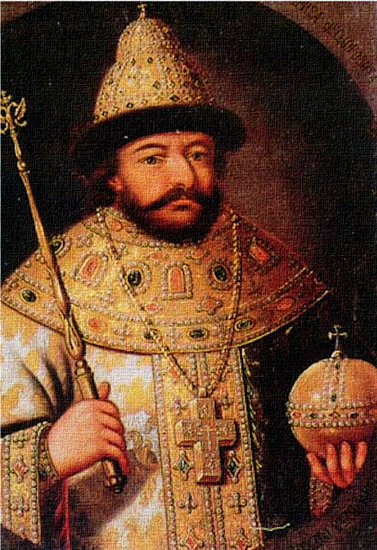 Борис Годунов
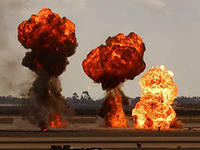 Взрыв